Silicon-Gas Pixel Detector
G. Bashindzhagyan1, N. Korotkova1, A. Romaniouk2, N. Sinev3, V. Tikhomirov2;4

1 M.V.Lomonosov Moscow State University, Russia
2 National Research Nuclear University MEPhI, Russia
3 University of Oregon, Eugene, USA
4 P. N. Lebedev Physical Institute of the Russian Academy of Sciences, Russia

e-mail: george.bashindzhagyan@cern.ch
Overview from ICPPA-2015: Gas Pixel Detector
At ICPPA-2015 we presented a version of Gas Pixel Detector (GPD), which can be used as a fast trigger tracking device due to time-projection method of data acquisition and advanced methods of data transmission and online analysis [1].
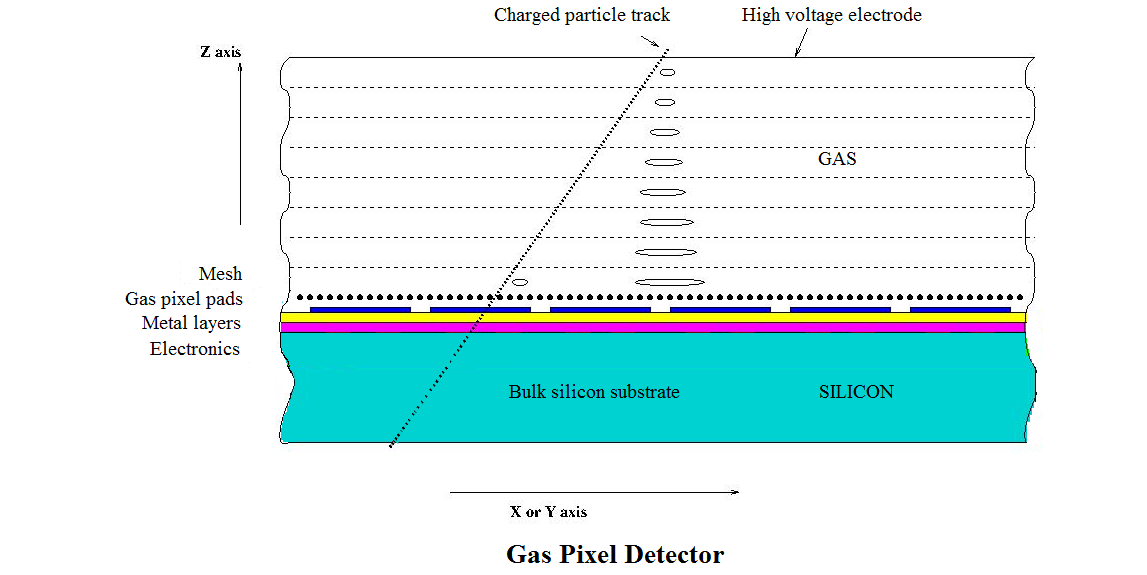 2
Overview from ICPPA-2015: Gas Pixel Detector
GPD assumes permanent data collection and processing with 25 ns cycles corresponding collider beam crossing cycle.  With 10 mm thick gas volume and maximum drift time of the elections generated by charged particles in gas about 200 ns, we can obtain 8 points with X and Y coordinates along the particle track and Z coordinate, which corresponds the number of the cycle when the coordinates were measured. It allows particle trajectory reconstruction and angle determination in both XZ and YZ planes with down to 0.2° accuracy and particle entry point measurements with ±37 µm accuracy.
The only real disadvantage of the device is the absence of exact time knowledge when the particle crossed the detector. It becomes more essential if a few particles arrived during 200 ns drift time needed to collect the data. 
The simple way to obtain time coordinate is to add a layer of silicon pad or strip detector to existed GPD structure. But it means additional layer of silicon, a lot of interconnections and essential increase of production cost. Therefore we decided to use a charged particle detection in epitaxial layer created during regular chip production technology. This method has been proposed by the authors in 2005-2007 [2, 3] and successfully used now.
3
Silicon-Gas Pixel Detector (SGPD)
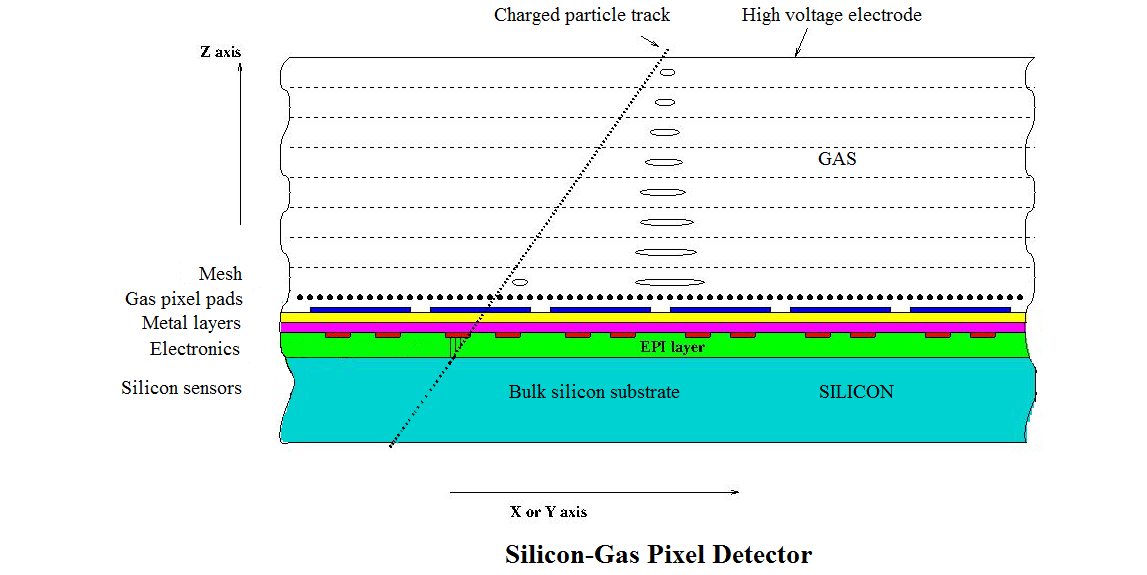 4
Silicon Pixels Implementation
In GPD 100×200 µm pixels are the metal layers on the 2×2 cm2 electronic chip surface. Each pixel electronics is positioned near the pixel. Data acquisition and processing electronics is at two chip edges for X and Y coordinates determination correspondingly.

Adding about 25×25 µm silicon sensors below chip electronics within epitaxial layer we can collect electrons generated by the charged particle in the epitaxial layer in very short time about 1 ns and  we can obtain exact information about the particle arrival very soon.
5
Silicon Pixels Implementation
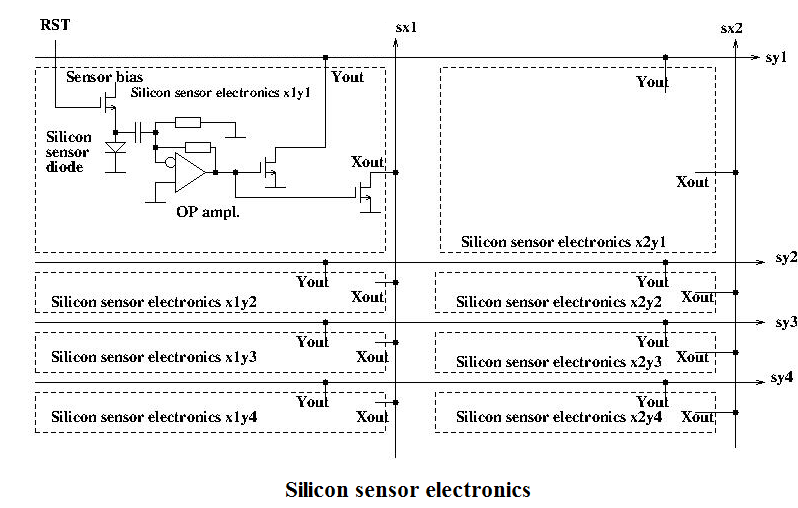 6
Silicon Pixels Implementation
Every silicon sensor has an amplifier and two outputs. One output is connected to  the common wire going along X row, the second output is connected to the wire going along the Y row. It means that all the outputs of the same row are connected together creating something like a strip in microstrip detector. And the whole system works like two layers of microstrip detectors positioned perpendicularly. It seriously simplified and speeds up readout procedure.  If  particle density is high and a few particles can appear at the same clock we can avoid ambiguity adding one more interconnecting system of wires. For example under 45 degree relative X and Y.

With binary silicon pixel readout we can determine XY coordinate of the particle arrival with 7 µm accuracy. If power consumption/dissipation is a critical point, the silicon pixel size can be increased to 50×50 µm. This case XY accuracy is still 15 µm but power dissipation is four times less.
7
SGPD advantages and properties
With implemented silicon pixel layer we exactly know the time when particle crossed the detector and can use SGPD as a completely self-triggered device.
SGPD can be used to generate fast trigger.
There is internal generator which starts readout process when particle crossed detector volume. 
    If SGPD works in accelerator environment its clocks must be synchronized with beam crossings.   For example LHC cycle is 25 ns (40 MHz frequency). This case the internal generator frequency   has be also 40 or 80, 120,160 MHz. Higher frequency is useful if we need to increase the speed of data processing in chip electronics. 
Suggested electronics can generate output signal for use in the level 1 trigger system. The latency of this signal is about 40 clock periods. With 40 MHz frequency, it is 1 µs. If smaller latency is required we can increase frequency to 80 MHz and decrease latency to about 0.5 µs. If  we use 0.25 µm technology for electronics production, 80 MHz looks like reasonable clock speed. Higher frequency can be a challenge.
8
SGPD chip layout
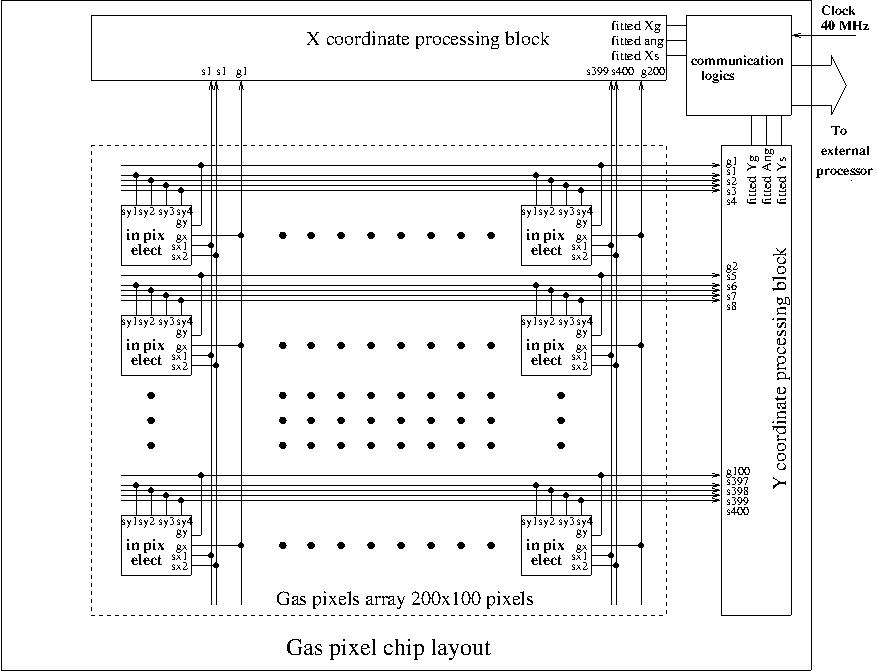 9
SGPD chip layout
As shown on the figure, chip electronics consists of blocks under each gas pixel pad, peripheral processing blocks  (X-coordinate processing and Y-coordinate processing blocks) and some communication logic to transfer data to host computer. 
We assume the size of gas pixel pads to be 100 x 200µm2 , while for silicon sensors suggested area covered by 1 sensor is 50x50 µm2 . So, in each “in pixel electronics” block we will have 1 block of gas pixel registration and 8 blocks of silicon sensor registration. 
As described in [1], all signals from the pixels in 1 row are combined on 1 wire, making the row of pixels similar to strip in micro strip detector, and the same is done for each column. So, each pixel generate 2 outputs – one for “x-strip” another for “y-strip”. 
Same procedure will be employed for silicon sensor outputs, with some difference, though – for gas pixels we add signals from pixels, each pixel contributing fixed amount of current, so by the signal amplitude we can say how many pixels in the given strip had generated signal, we are not doing this for silicon sensors – every strip has the logical OR of all signals generated .
10
Conclusion
With implemented silicon pixels SGPD becomes even more convenient and useful device. 
 Very low material and relatively cheap structure combined with a good coordinate measurements and particle trajectory reconstruction in 10 mm thick box. 
Ability to work as self-triggered system allows to apply it practically everywhere. 
Fast on-line data processing and ability to present the full information about charged particle trajectory in 0.5 µs may be very useful for a fast trigger generation.
11
Acknowledgments
This work was partially supported by Russian Foundation for Basic Research. 
Grant 14-22-0353.
References
[1]  N.Sinev, G.Bashindzhagyan, N.Korotkova, A.Romaniouk, V.Tikhomirov. Studies of the possibility to use Gas Pixel Detector as a fast trigger tracking device. Journal of Physics: Conference Series, Volume 675 (2016), Particle physics
[2]  G.Bashindzhagyan, N.Sinev. Digital Active Pixel Array for LC Tracker.2005 International Linear Collider Workshop : LCWS 2005 : Stanford, California, USA, 18-22 March, 2005
[3]  G. Bashindzhagyan, N. Korotkova, R. Roeder, Chr. Schmidt and N. Sinev. Digital Active Pixel Array (DAPA) for Vertex and Tracking Silicon Systems. International Linear Collider Workshop (LCWS07 and ILC07) : Hamburg , Germany, May 30-June 3, 2007, Vol.1-2
12
BACK-UPS
13
SLIDES   PRESENTED   AT   THE   ICPPA-2015
3. Front-end electronics and readout algorithm
The process of transverse diffusion creates a cloud of electrons during their up to 200 ns drift through the gas volume. Therefore up to 50 pixels can be fired during 25 ns readout cycle. It allows that this improves the accuracy of the measurements with relatively large pixels, but creates a real problem to transmit and analyze the coordinate of every fired pixel online. 
Therefore another method of data acquisition and analysis has been used.
14
SLIDES   PRESENTED   AT   THE   ICPPA-2015
SLIDES   PRESENTED   AT   THE   ICPPA-2015
3. Front-end electronics and readout algorithm (cont.)
Every pixel has an integrated fast preamplifier, discriminator and flip-flop (FF) with two fixed current outputs connected to common X and Y lines going along the particular Xi and Yj rows correspondingly. If a pixel is fired during a cycle, FF turns ON and current flows along the line.
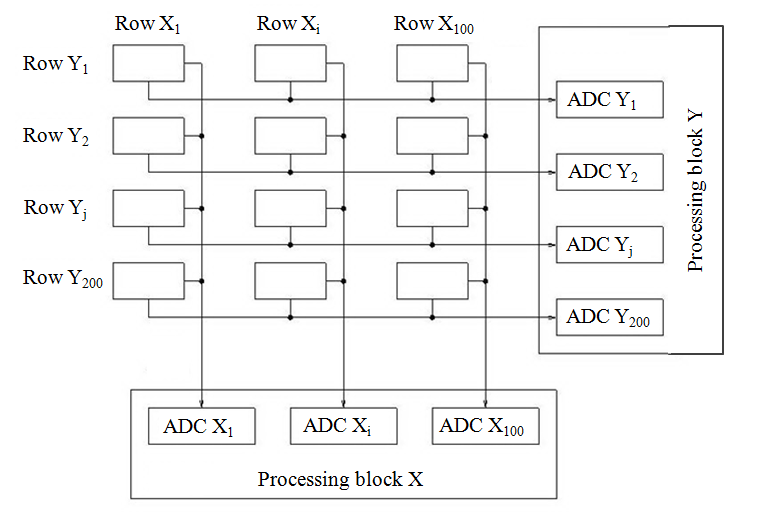 15
SLIDES   PRESENTED   AT   THE   ICPPA-2015
SLIDES   PRESENTED   AT   THE   ICPPA-2015
3. Front-end electronics and readout algorithm (cont.)
If a few (up to 15) pixels have been fired in the same row in the same readout circle, the sum of their currents appears in the corresponding line as shown in the Figure . 






Because all the pixels generate equal currents the sum is linearly proportional to the number or fired pixels. The end of each line is connected to a 4-bit flash ADC integrated in the X and Y processing blocks PBX and PBY positioned on the two edges of the chip. At the end of each cycle a special command is generated and all the ADCs convert the current into the number of fired in this row pixels. The same command returns all the FFs into starting position preparing the channel to next readout cycle. This method allows us transmit the information from the row to the ADC using only one wire.
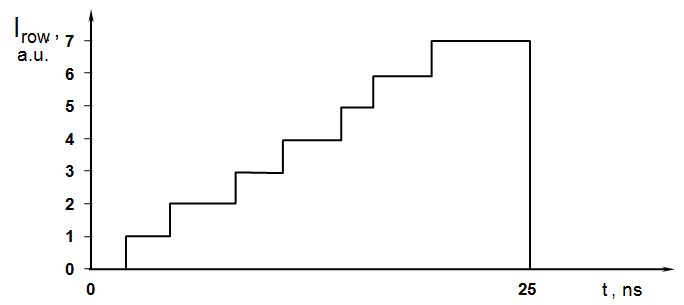 Fig.:  An example of the current in a row line if 7 pixels are fired during one 25 ns cycle.
16
SLIDES   PRESENTED   AT   THE   ICPPA-2015
SLIDES   PRESENTED   AT   THE   ICPPA-2015
4. Reconstruction algorithm
If particle crossed the detector perpendicularly to the chip surface, both angles θ and φ are zero and the mean position of fired pixels cluster in XY coordinates is the same for all 8 cycles.
Only the number of fired pixels increases from 1-st to 8-th cycle because of transverse diffusion. If one or both angles are not zero the cluster moves along axis X or Y or both of them reflecting particle trajectory within the detector.
The figure illustrates a typical cluster structure in XY plane and its projections on both axes for the 3-rd of 8 cycles. To calculate particle position in row number units we use center of mass approach. In each projection the row number or is multiplied by the number of fired pixels in this row,       or      , and the sum of the products is divided by the total number of fired pixels in the cluster NP :
                                     ,                                    .
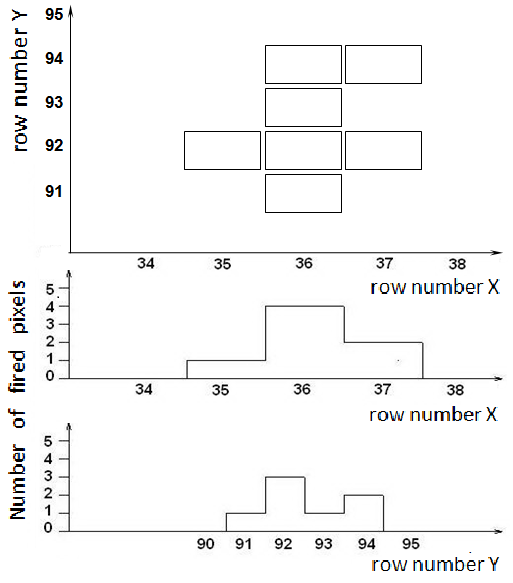 17
SLIDES   PRESENTED   AT   THE   ICPPA-2015
SLIDES   PRESENTED   AT   THE   ICPPA-2015
4. Reconstruction algorithm (continued)
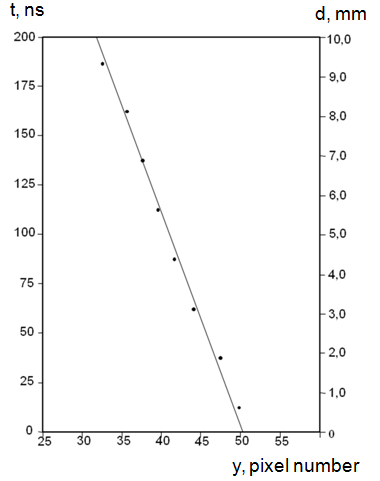 This procedure is performed for each of 8 cycles. And the cycle number indicates the corresponding Z coordinate. 
Thus we can create two plots representing the XZ and YZ projections of the particle trajectory with 8 sets of found coordinates shown as dots in each plot. 
An example of one simulated event is presented in the Figure, where a straight line is drawn through 8 points using the least-squares method. 
From there we can determine the particle trajectory, i.e. XY coordinates where the particle crossed the cathode and anode planes as well as both angles:  θ in the XZ plane and φ in the YZ plane.
18